Investigation of Different Types of Magnetosheath Jets and their Origin using MMSSavvas Raptis1, Tomas Karlsson1, Ferdinand Plaschke2, Anita Kullen1, P-A. Lindqvist11Division of Space and Plasma Physics, KTH Royal Institute of Technology, Sweden2Space Research Institute, Austrian Academy of Sciences, Graz, Austria AGU 202014/12/2020
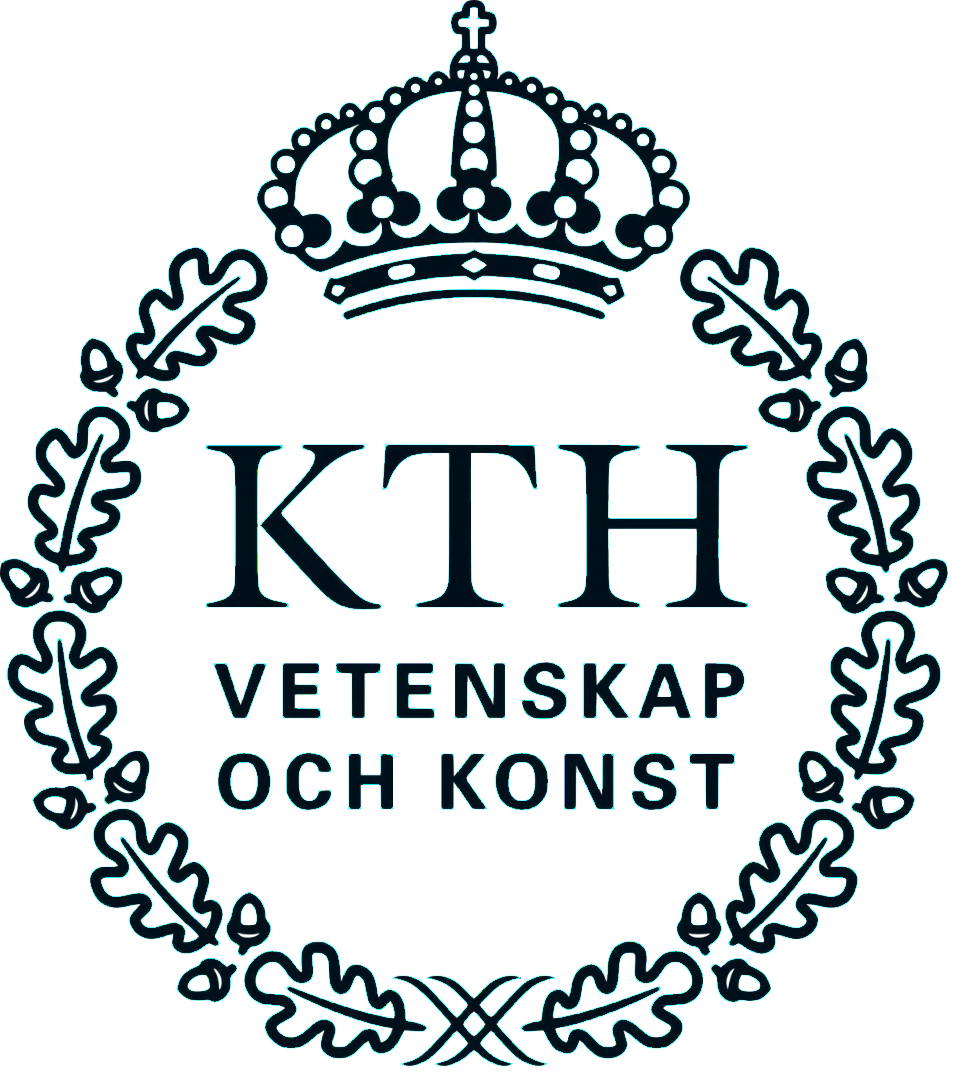 Introduction – Magnetosheath Jets
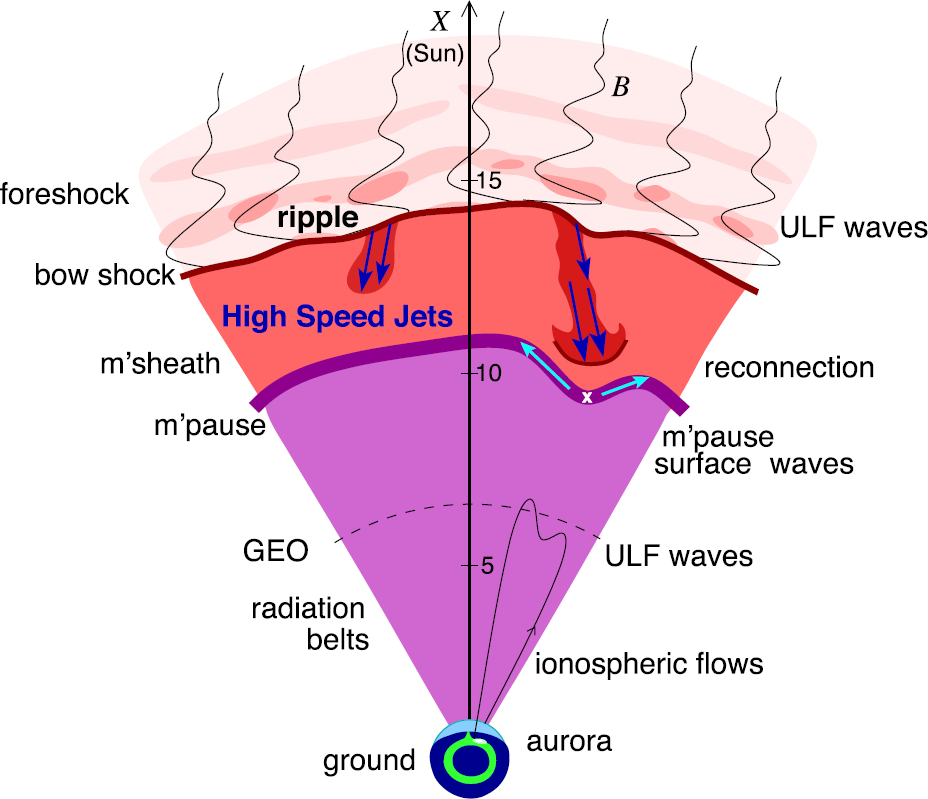 Plaschke F. et al. (2018); sketch by H. Hietala | Space Sci. Rev
Motivation – Main Subcategories
”Found ~9 times more often behind the Qpar bow shock”
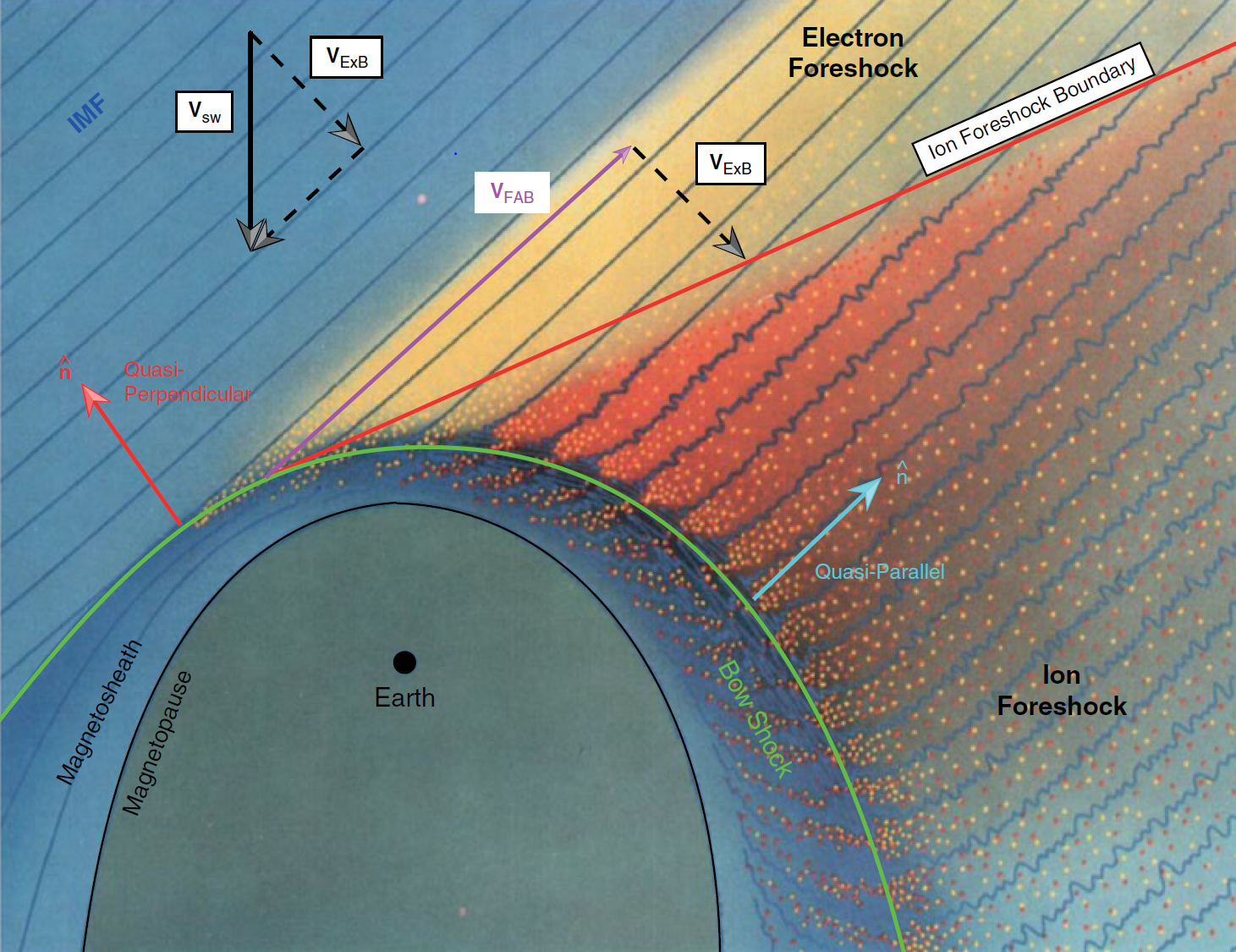 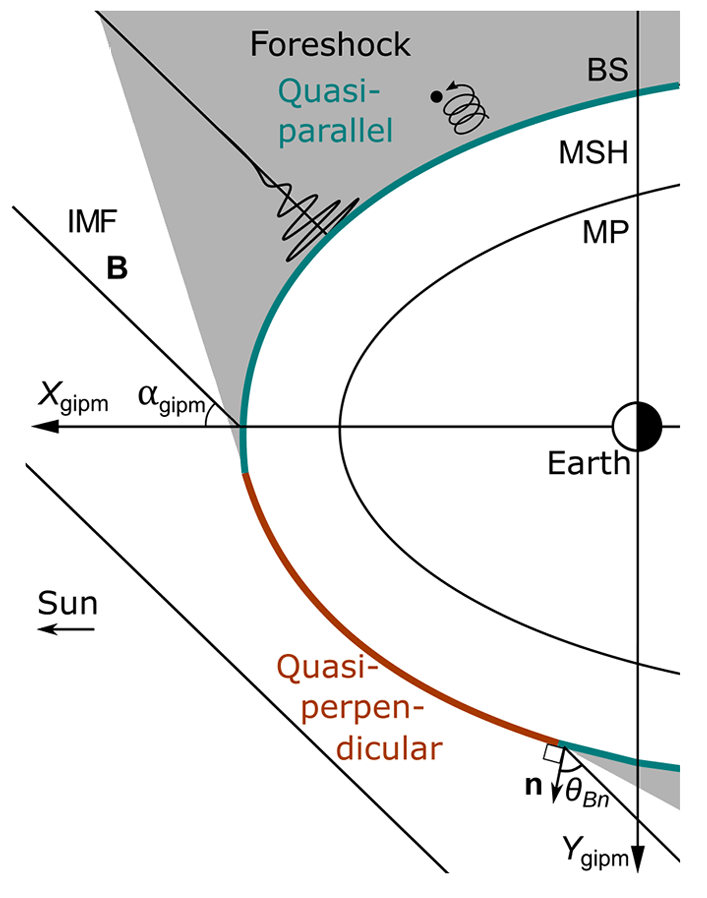 Vuorinen, et al. (2019) | Annales
L. B. Wilson (2016) | Geophysical Monograph Series
Classification Procedure in progress
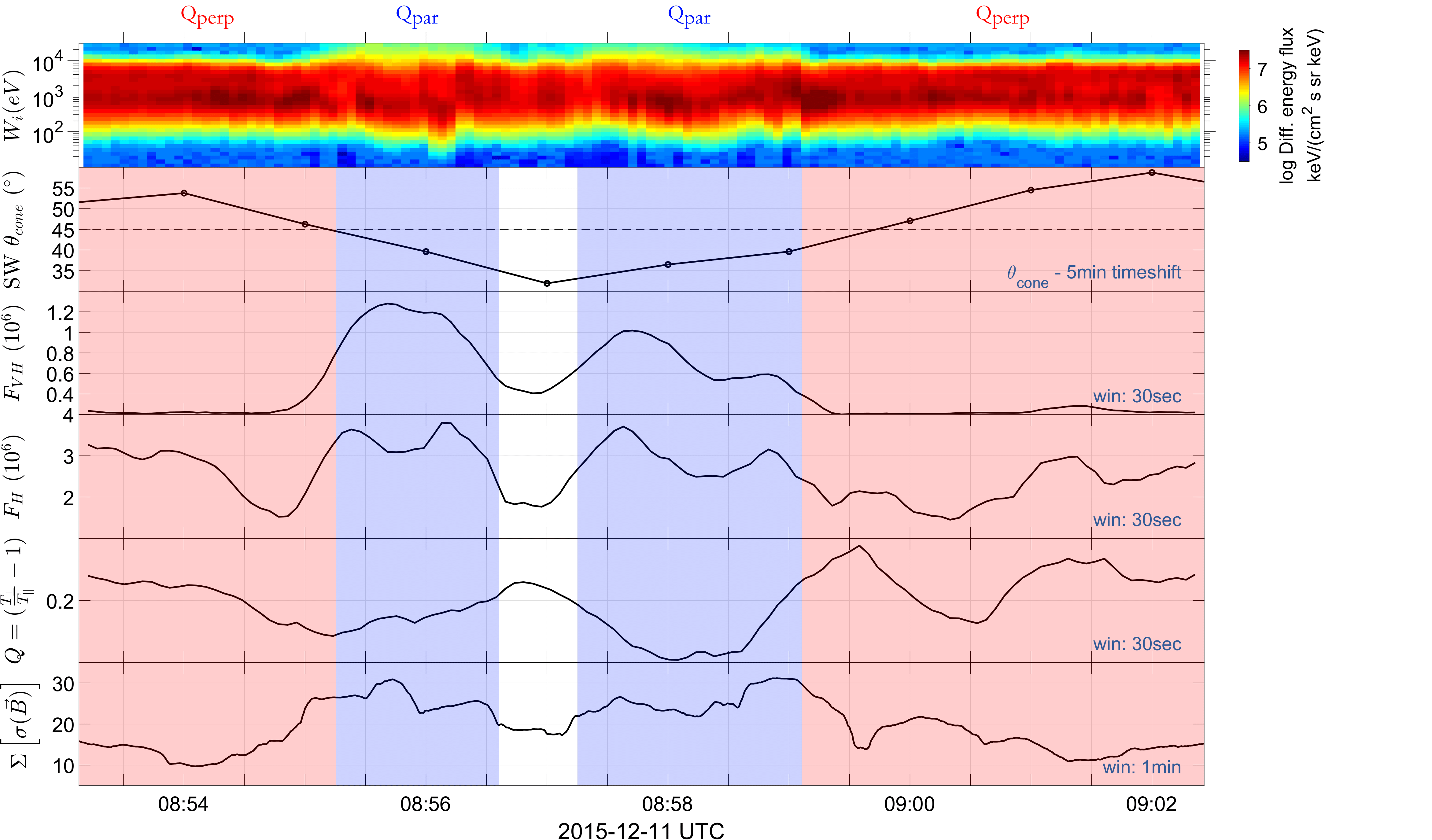 Cone Angle
Very High Energy
 Flux
High Energy Flux
Anisotropy
Magnetic Field 
stdev
Raptis, Karlsson, et al. (2020) | JGR 
Karlsson, Raptis, et al. (2020) | Ongoing
Classification using Cluster
Multispacecraft validation
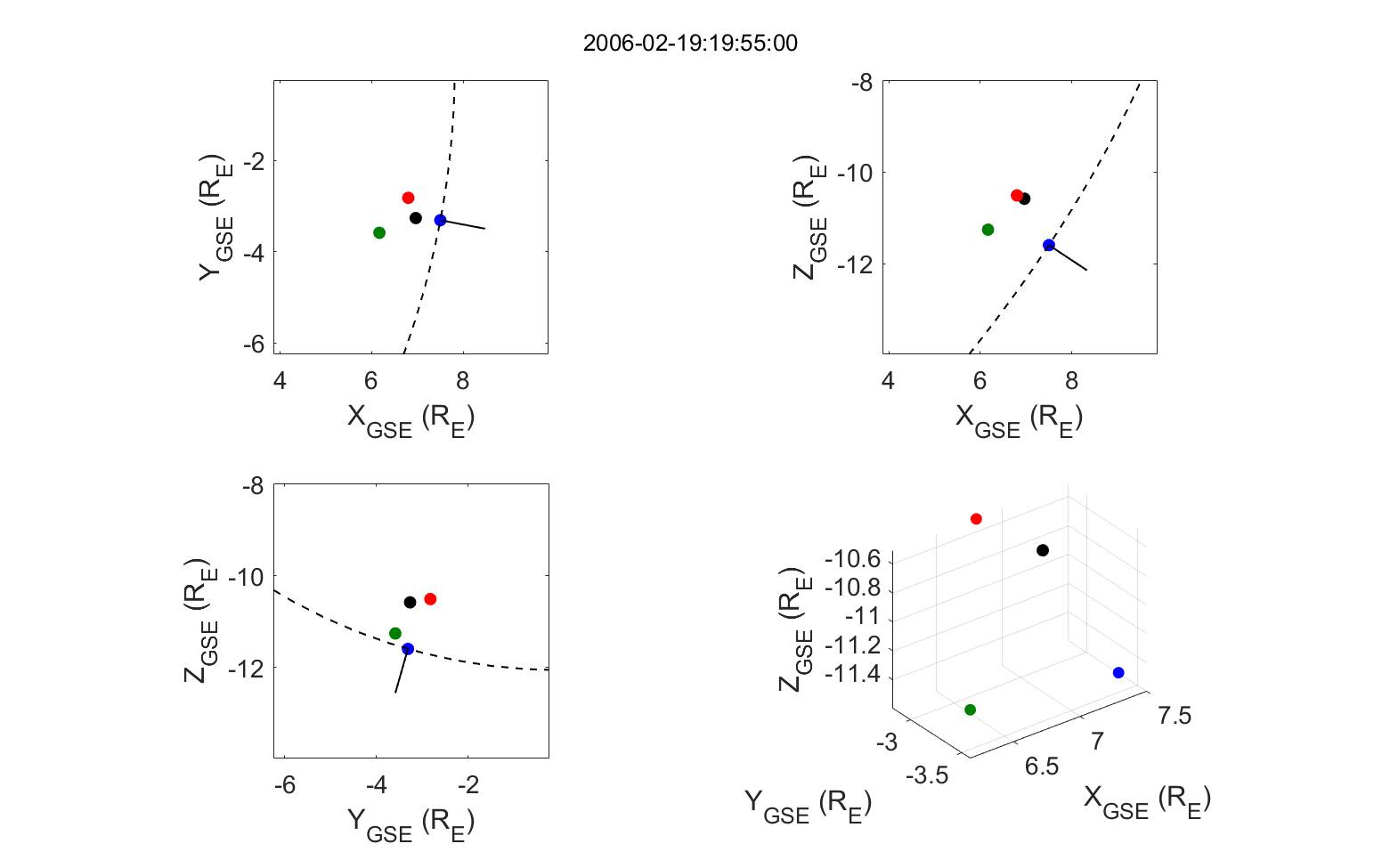 Karlsson, Raptis, et al. (2020) | Ongoing
Classification using Cluster
Multispacecraft validation
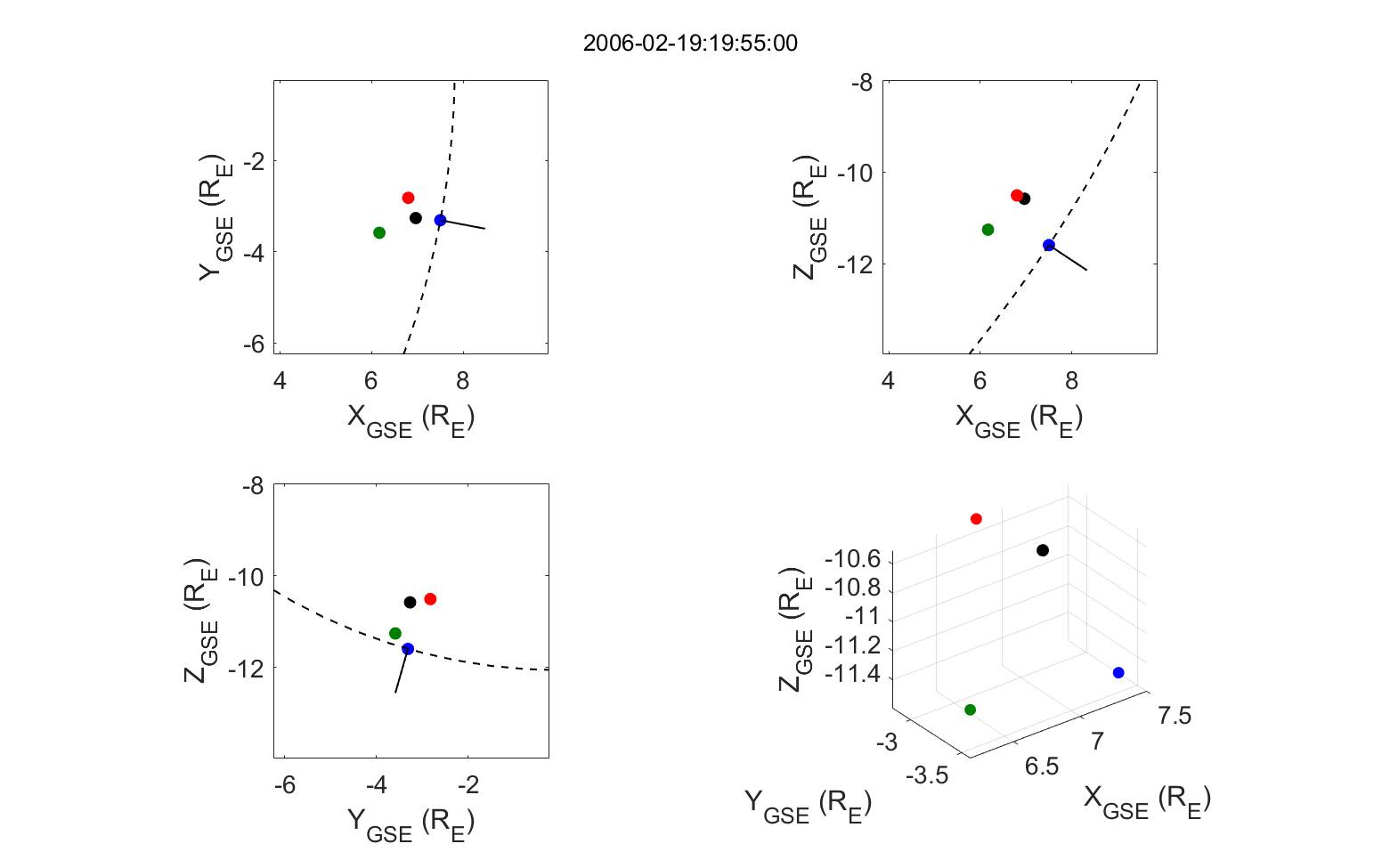 Karlsson, Raptis, et al. (2020) | Ongoing
Classification using Cluster
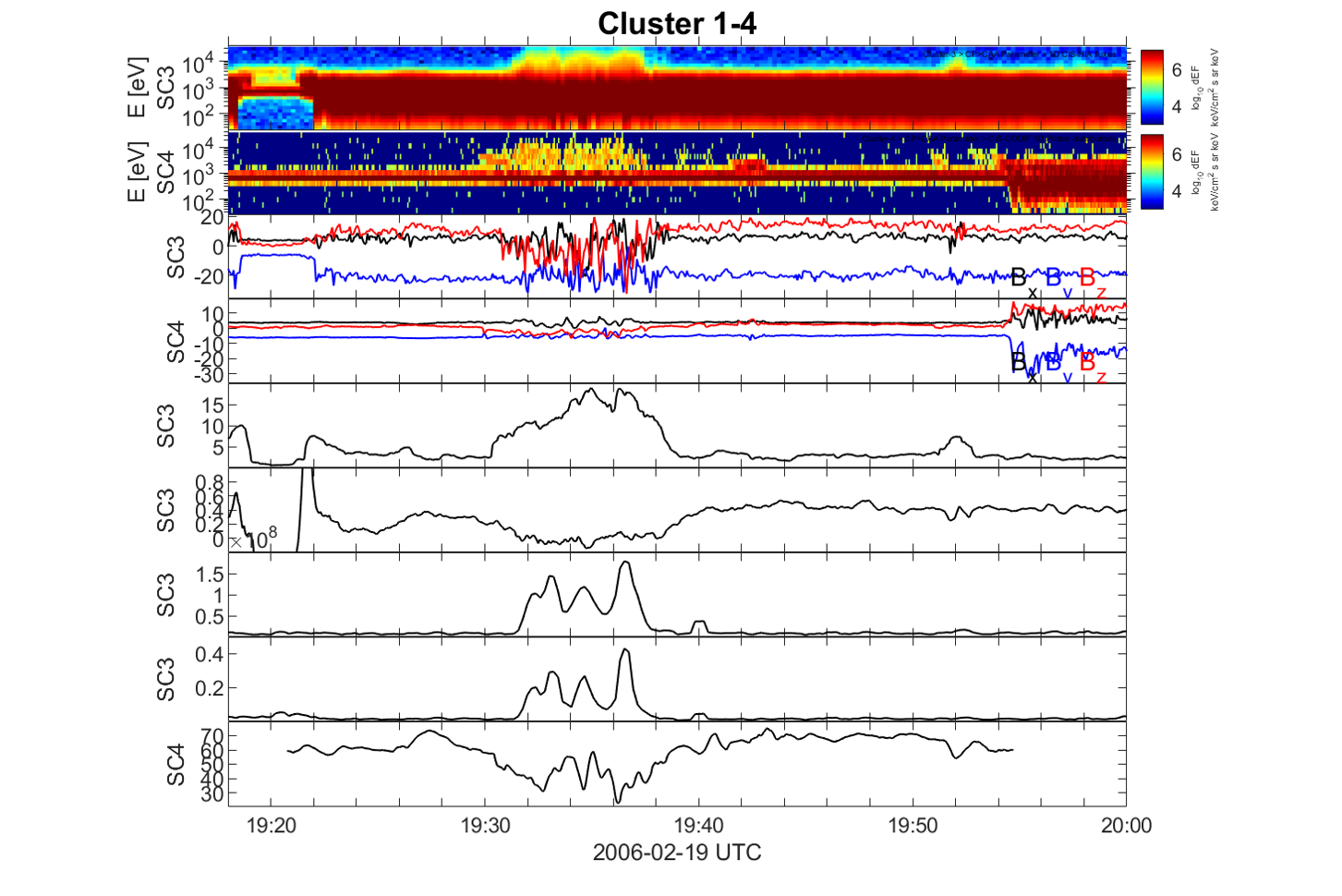 Magnetic Field
Magnetic Field
Magnetic Field 
stdev
Anisotropy
High Energy Flux
Energy Flux Ratio
Theta Bn
Karlsson, Raptis, et al. (2020) | Ongoing
Main Categories of Jets
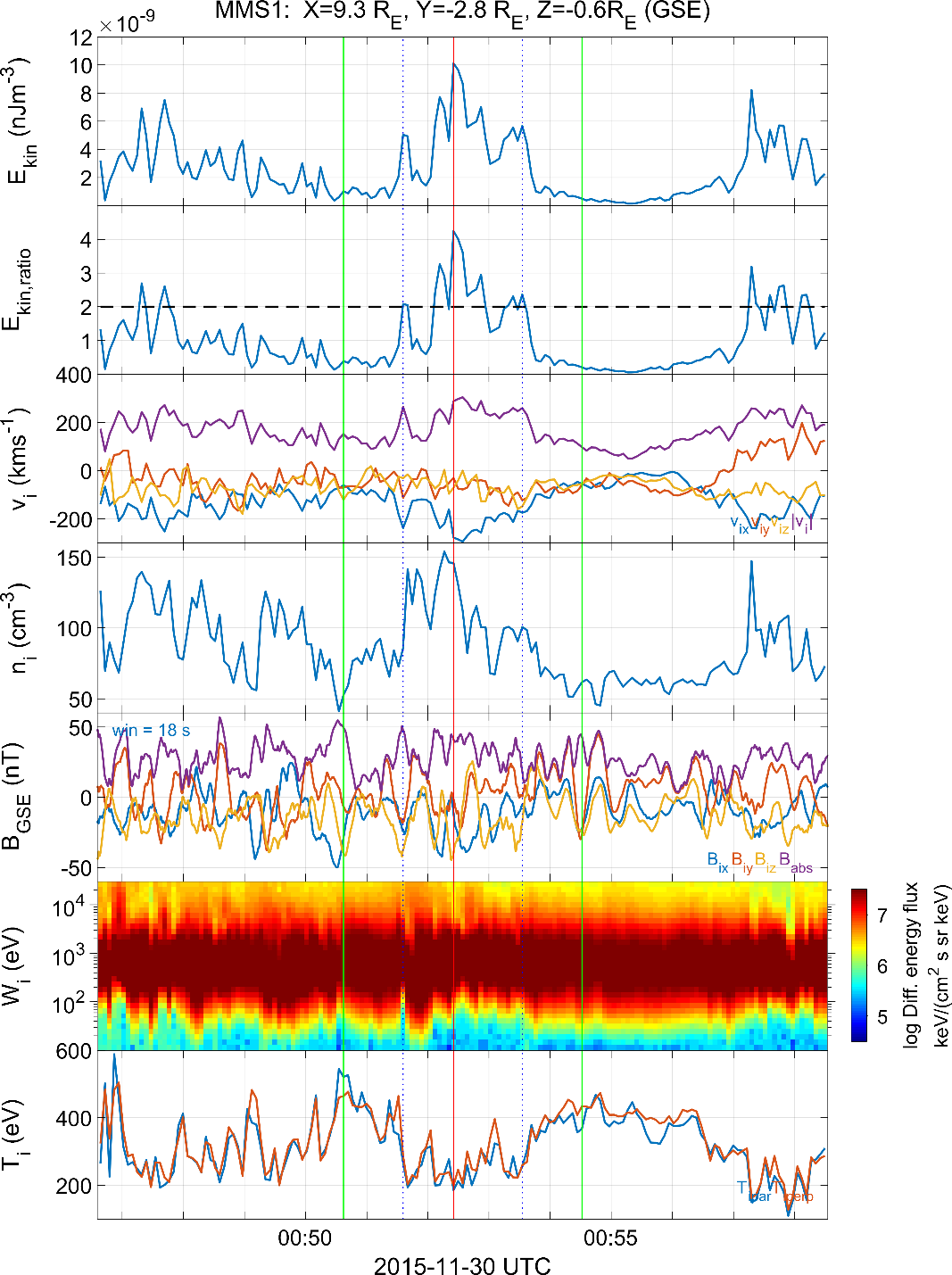 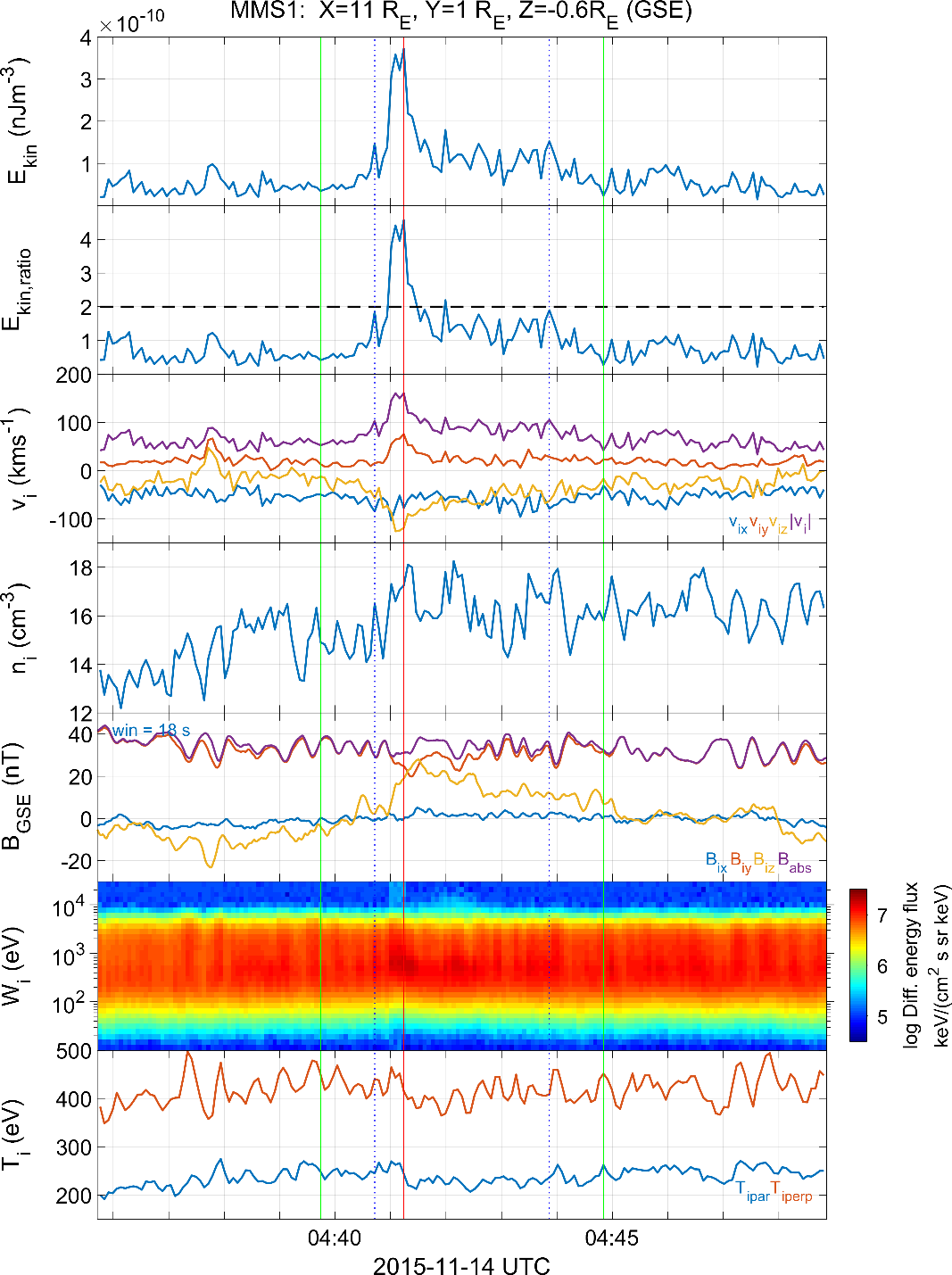 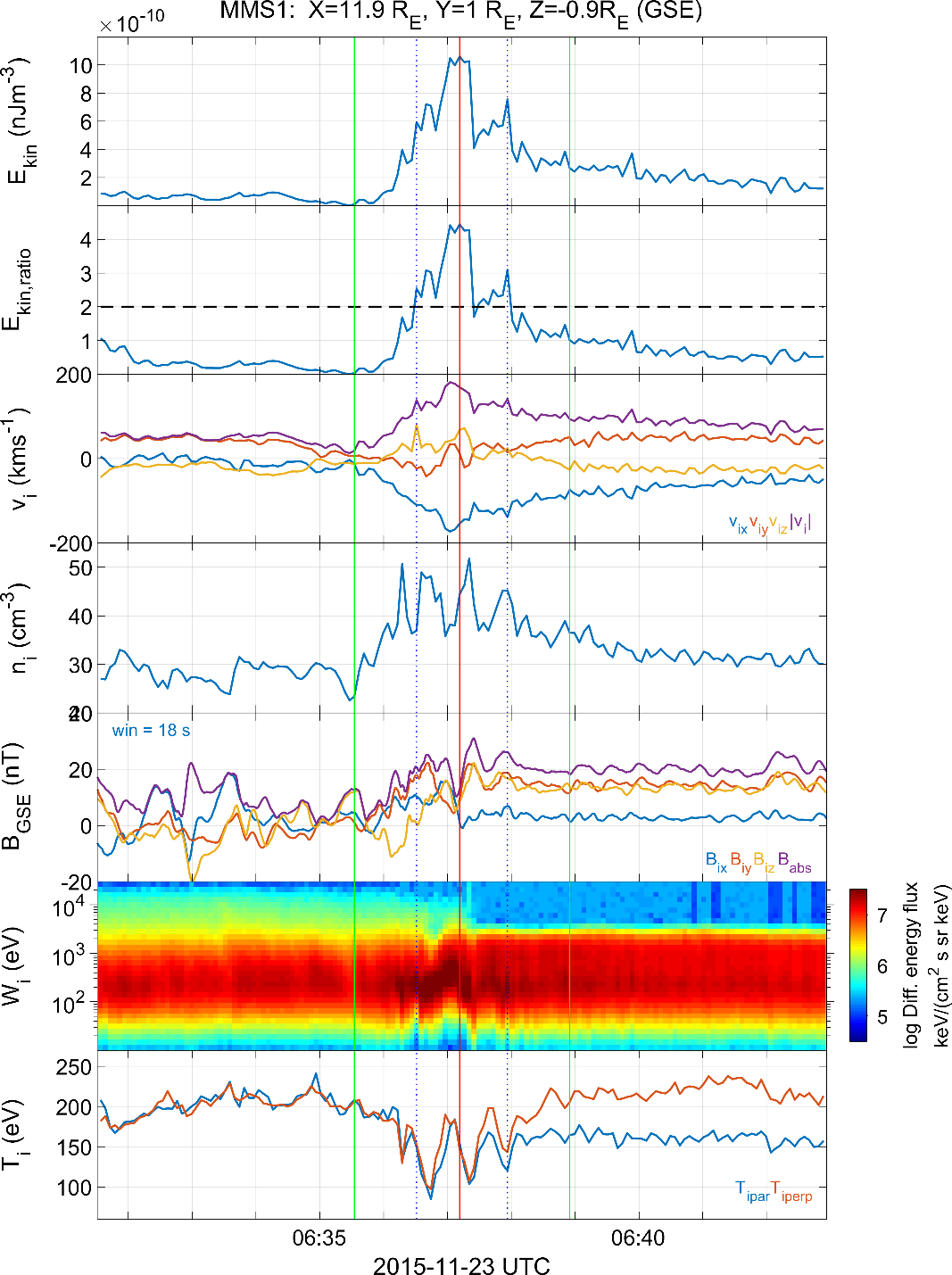 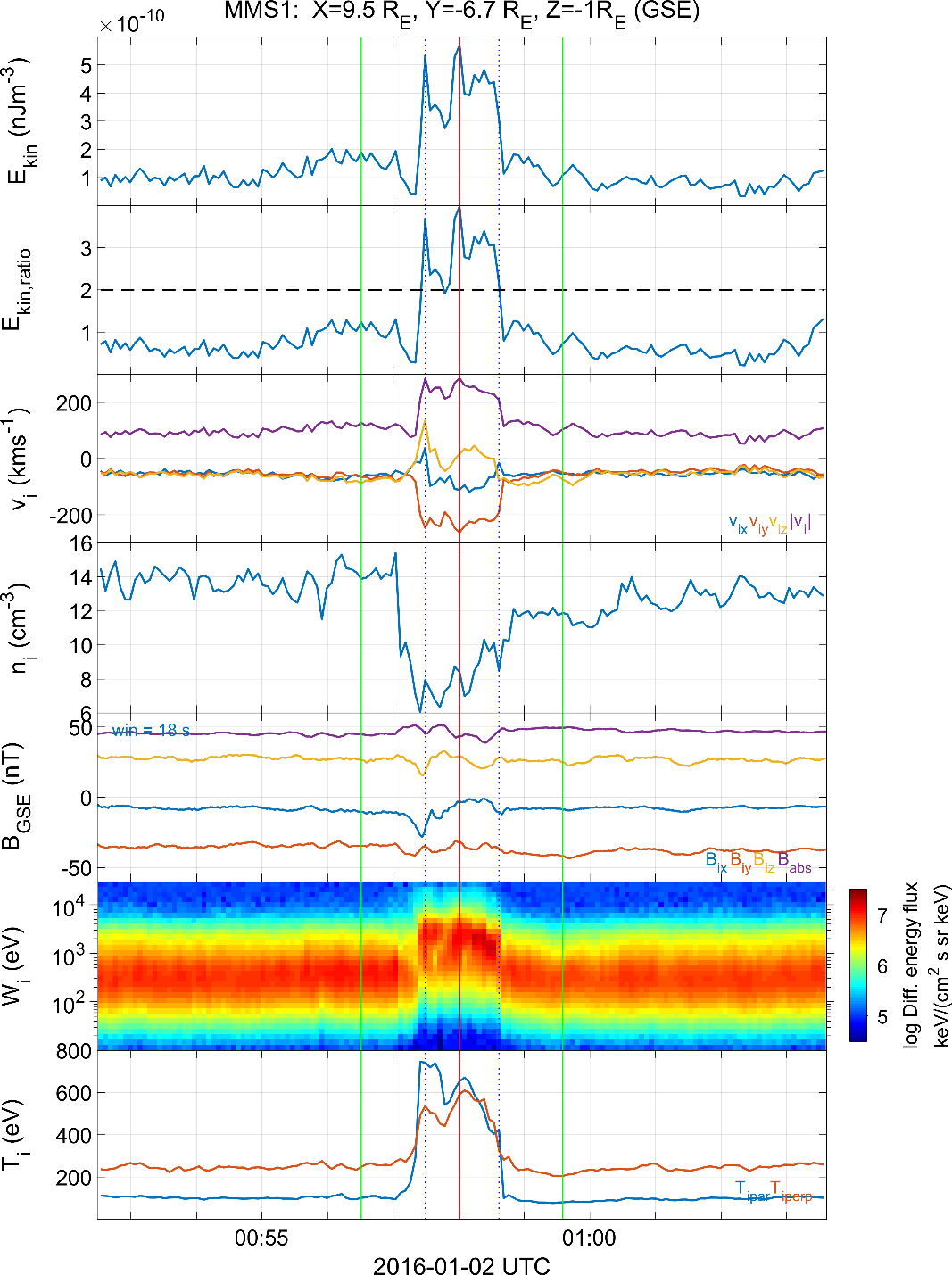 Qpar Jet
Encapsulated Jet
Qperp Jet
Boundary Jet
Raptis S., Karlsson T., et al. (2020) | JGR
Raptis S., Aminalragia-Giamini S., et al. (2020) | Frontiers
“Jets are there but we are not 100% sure why and how “
Connecting to existent mechanisms
Bow shock ripples
SLAMS penetration
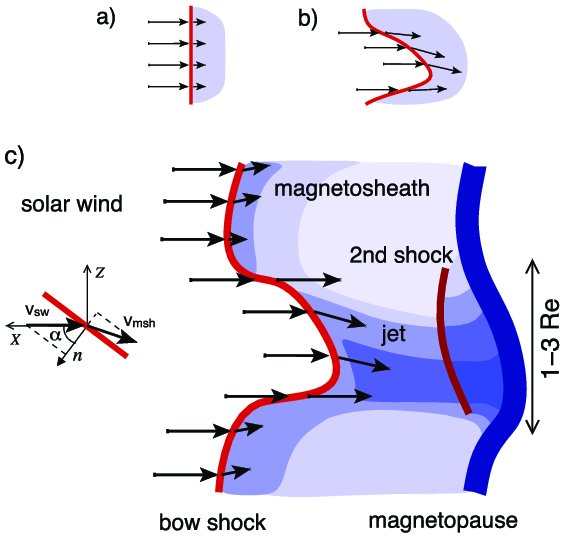 Embedded plasmoid
Fast plasmoid
SLAMS
BS
v
SLAMS
v
v
Qpar : Hietala et al., (2009,2012) | Qperp : Johlander et al. (2016)
Hietala et al., (2009,2012), Karlsson et al. (2015)
[Speaker Notes: Mention DT vs DV
Mention DB vs Dn]
Current main results (1)
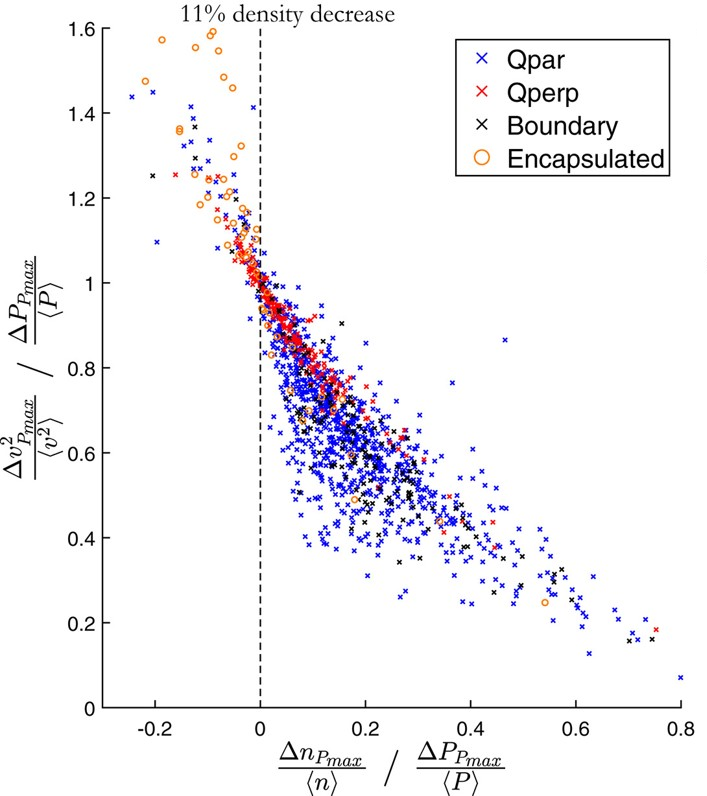 Raptis S., Karlsson T., et al. (2020) | JGR
Raptis S., Aminalragia-Giamini S., et al. (2020) | Frontiers
Current main results (2)
SLAMS
Ripples
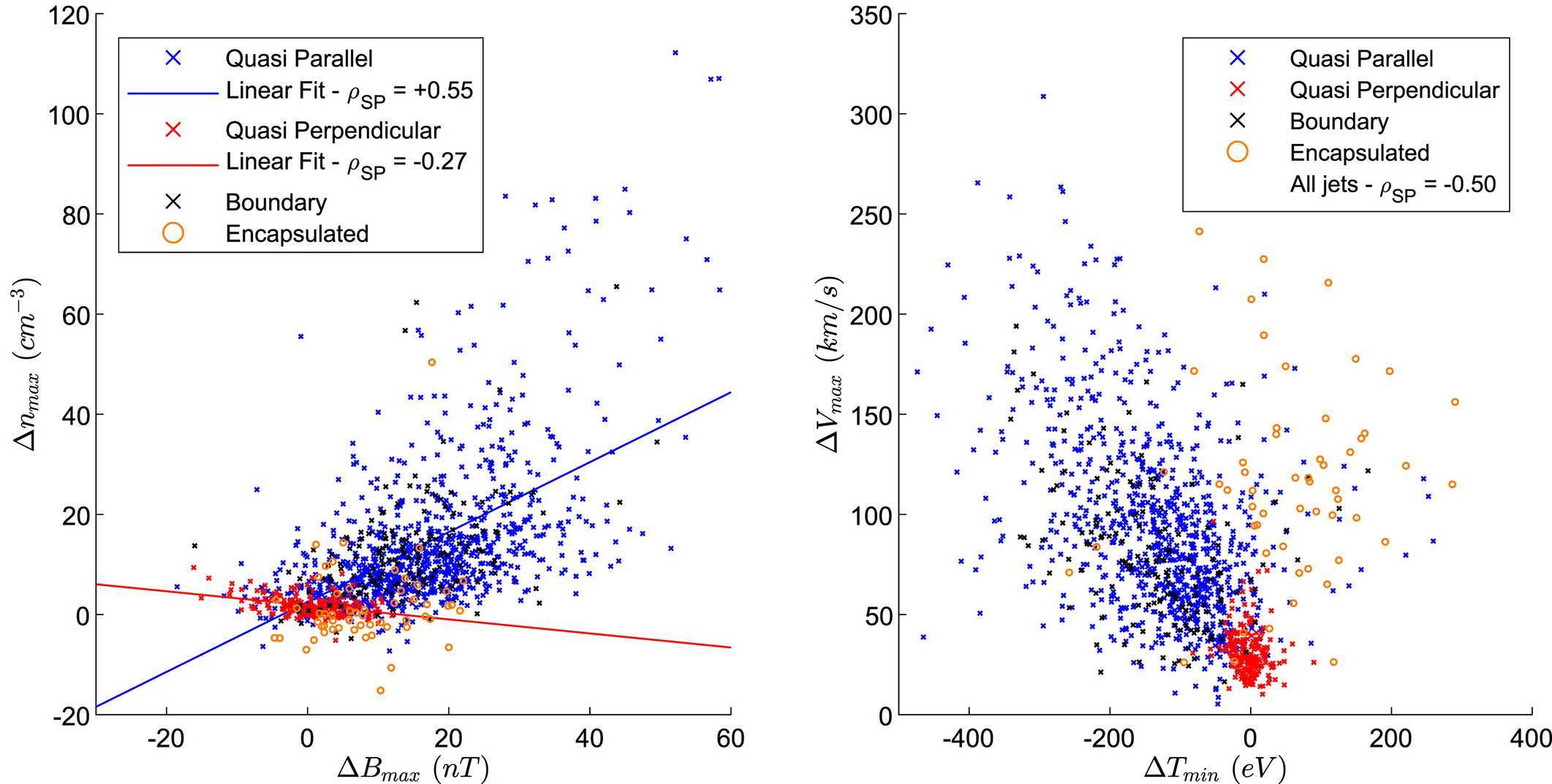 Raptis S., Karlsson T., et al. (2020) | JGR
Ongoing Work
Raptis, Karlsson, et al. | Ongoing
Ongoing work – Approaching the shock
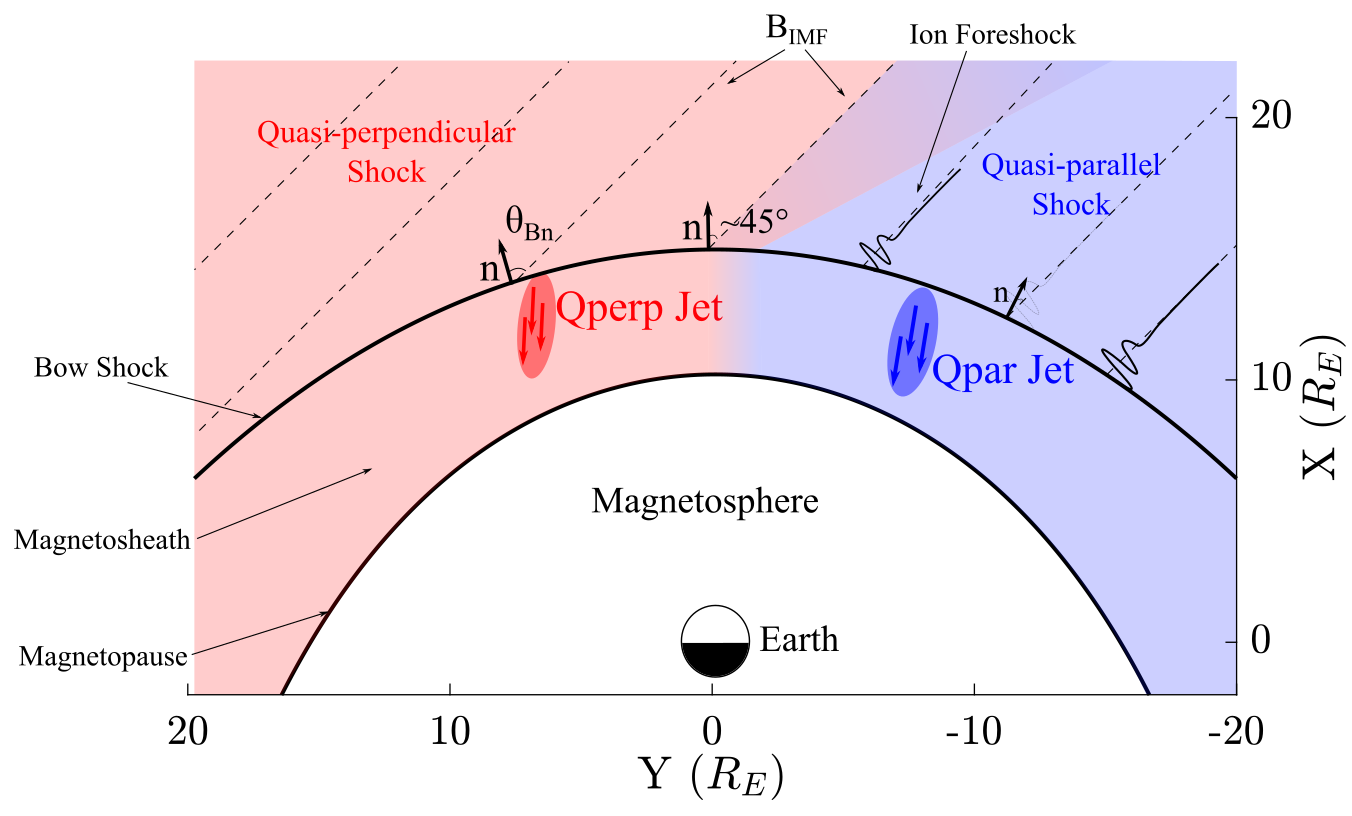 Palmroth M., Raptis S., et al. (2020) | Annales (under review)
Palmroth M., et al. (2018) | Annales
Raptis S., Aminalragia-Giamini S., et al. (2020) | Frontiers
Close to the bow shock jet
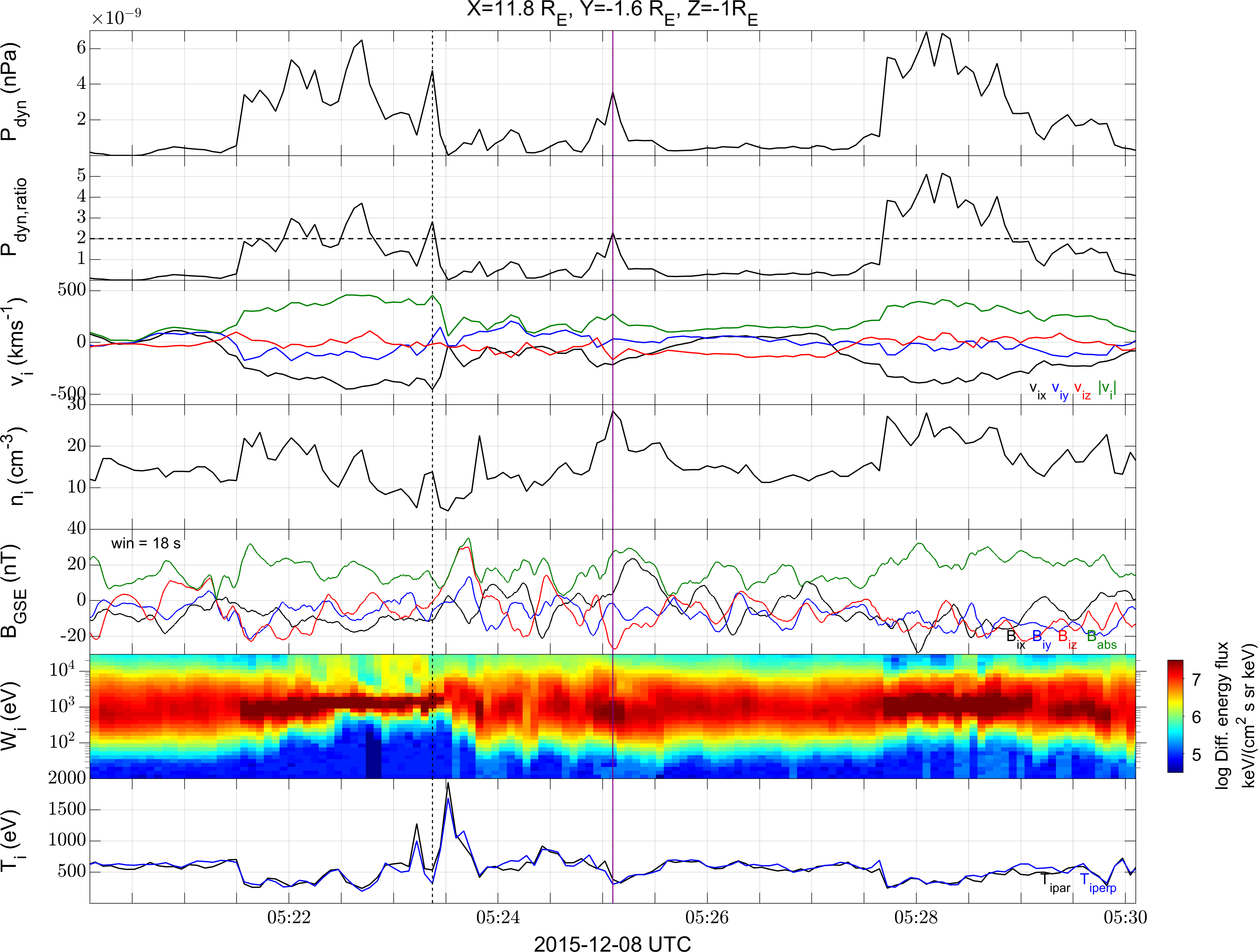 Raptis, Karlsson, et al. | Ongoing
Updated database of jets
Initial: N = 8499
Updated: N = 9196
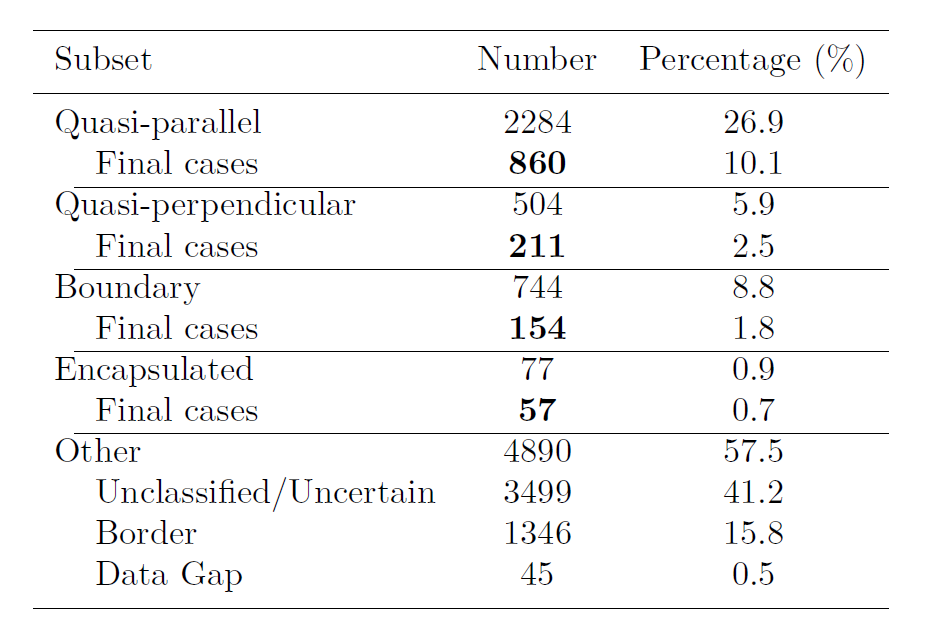 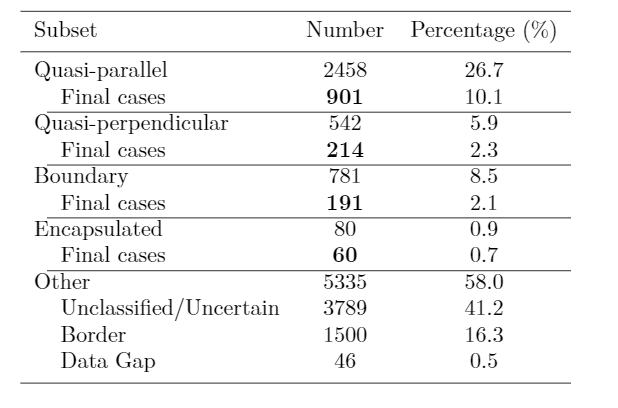 09/2015 - 04/2019
9/2015 - 9/2020
Raptis S., Karlsson T., et al. (2020) | JGR
Raptis S., Aminalragia-Giamini S., et al. (2020) | Frontiers
Palmroth M., Raptis S., et al. (2020) | Annales (under review)
Raptis, Karlsson, et al. | Ongoing
Ongoing Results
Ripples
SLAMS
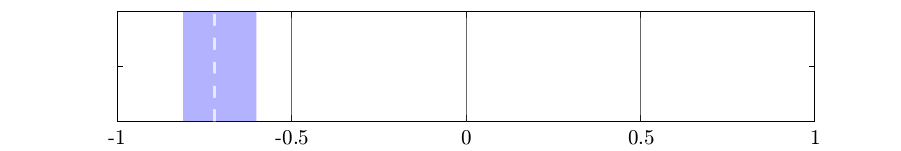 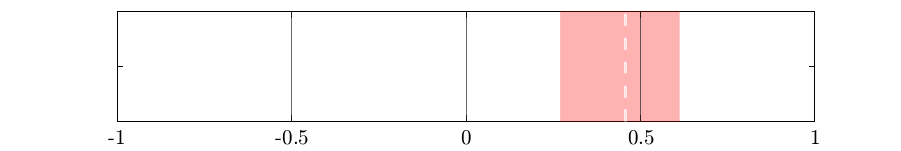 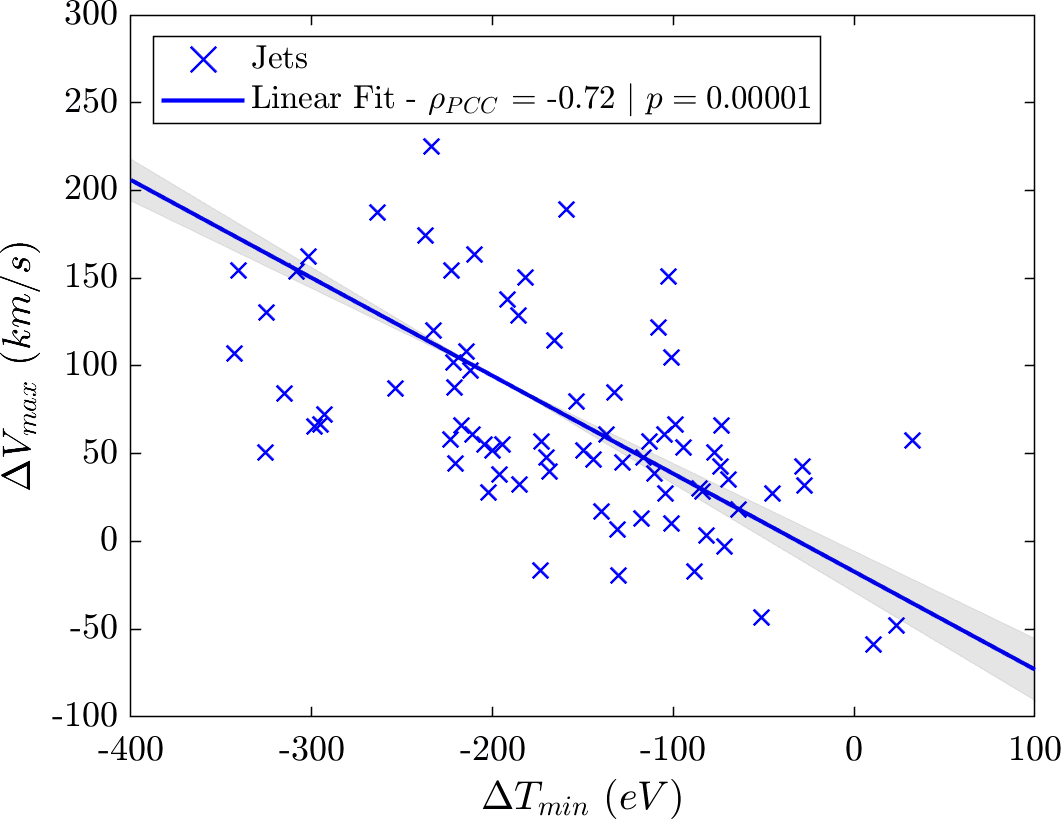 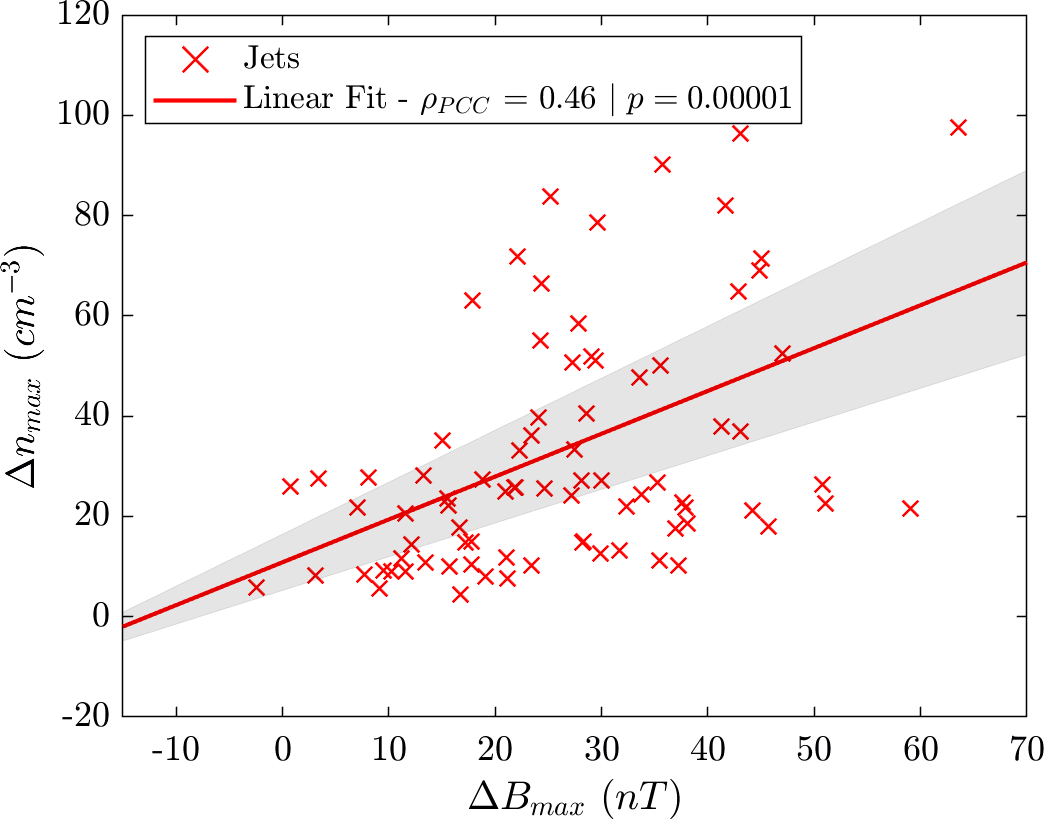 Raptis, Karlsson, et al. | Ongoing
Summary & Conclusion
Good indication that existent mechanism are at least partially              responsible for what we see.

Quite a few things to be done:
See class specific correlations close to the bow shock.
Check other tools of connecting mechanisms (time series analysis, mutual information, prediction power scores, machine learning etc.) 
Search for other generation mechanisms (e.g. reconnection Preisser et. al. 2020 | ApJL).
Inspect for statistical artifacts (e.g. partial shock crossings)

Excited results in the upcoming months!